Management System Membership
How to Renew, Edit or Check 
Membership Status
First, a Couple of Basics
www.wpaflys.org
The Renewal Process
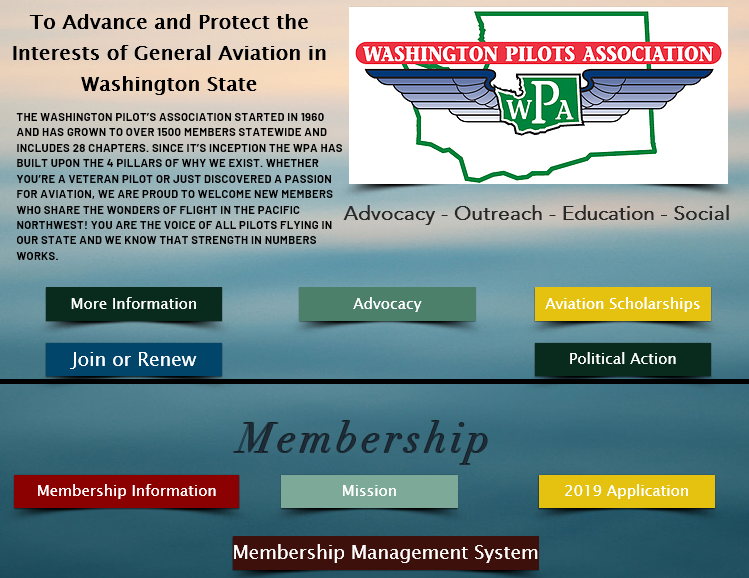 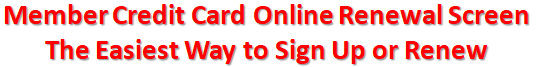 Click Here
Member Credit Card Online Renewal Screen
The Easiest Way to Sign Up or Renew
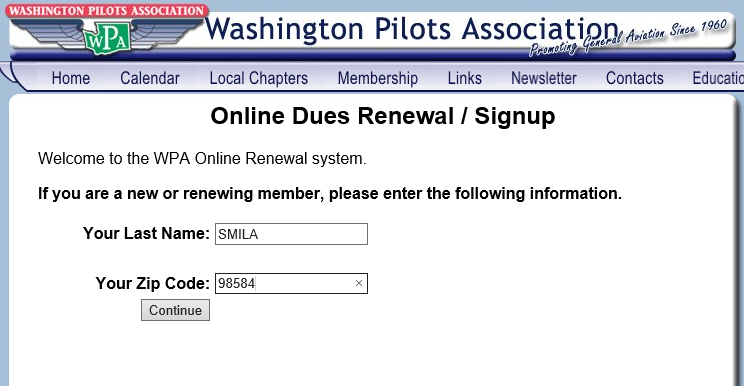 This Helps Avoid Duplicate Memberships for the Same Person
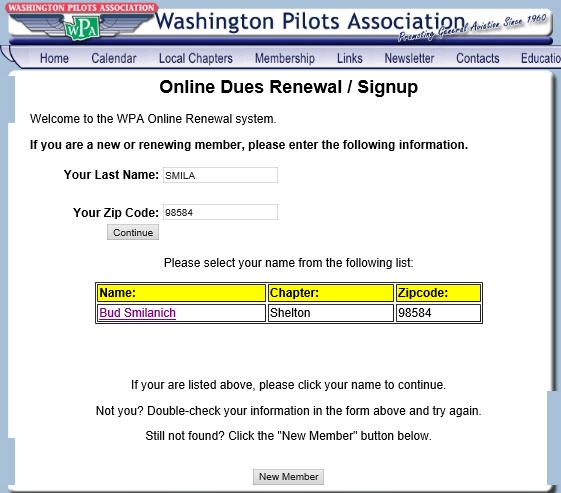 NOTE!
If The Member DOES NOT Appear, 
Click “New Member” Box
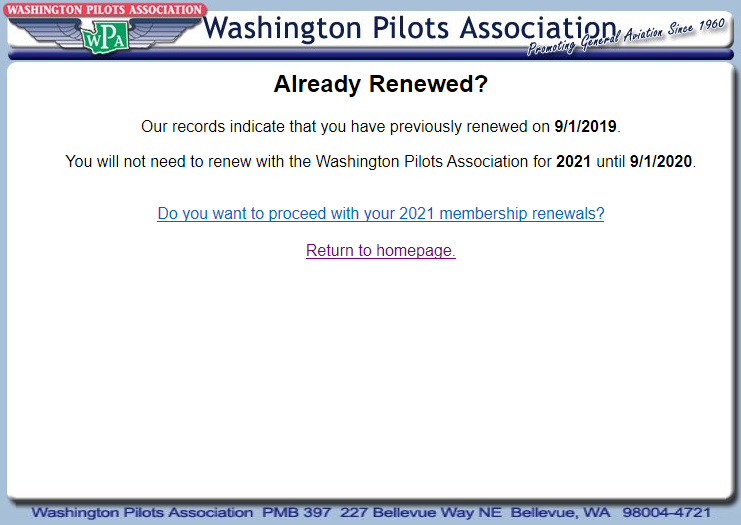 NOTE! Next Year (2021) Begins September 1, 2020
Click Here if You   Really Want to Sign Up   For the Next Year
Member is Already Current. If The Member Elects to Proceed, They 
Will Be Able to Update Their Member Information and 
Pay By Credit Card BUT Not Change Chapters
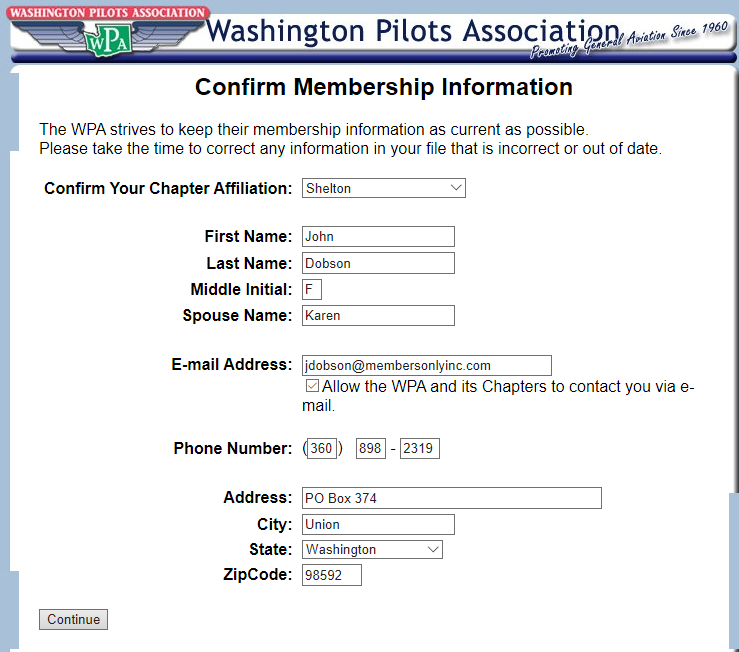 NOTE! This is THE ONLY  Time
 a Member Can Change  His 
Chapter Affiliation
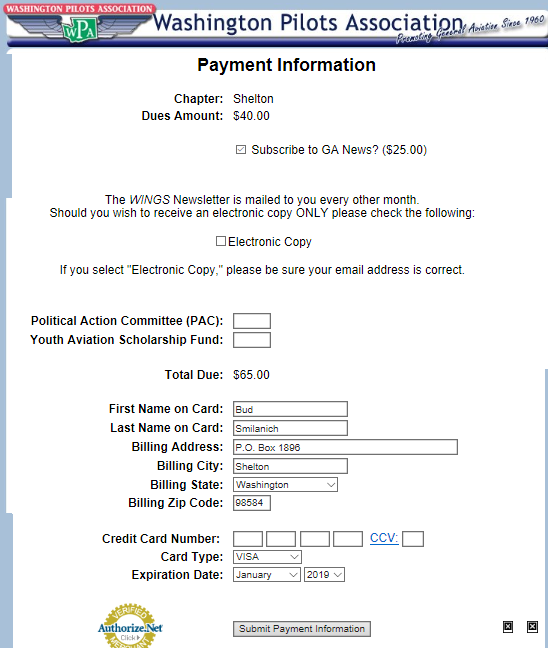 Optional Member
Benefit
Check Here if You Want
 Electronic ONLY Copy of Wings
PAC Contributions (Optional)
YASF Contributions (Optional)
Default is VISA. 
Be Sure to Change if MC
Complete CC Transaction 
& Hit “Submit Payment” Button
Membership Functions
Search for a Chapter Member
Edit Member Information (Address and email
    Need to be Kept Current)
Verify Member Payment Status including YASF Donations, PAC Contributions and GA News Subscriptions
Verify Payment Date and if by Credit Card, Cash or Check
You Must Be Logged In to Proceed
Click Here
You Must Be Logged In
The WPA Management System
Management System Membership Functions
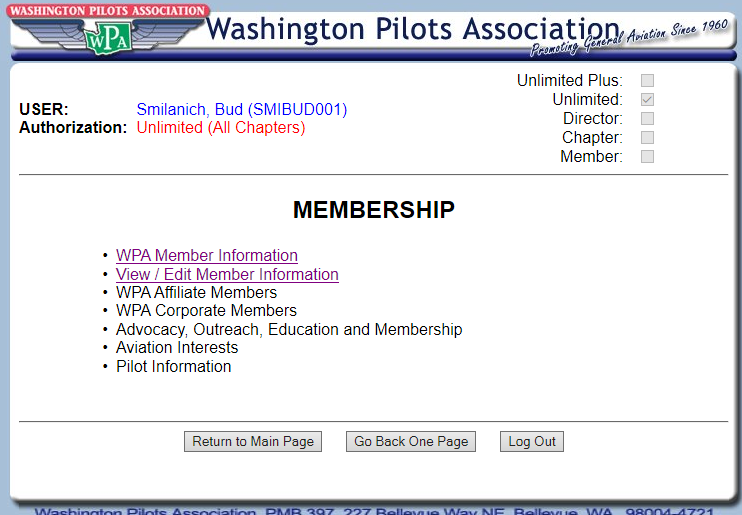 Membership
Main Menu
The First 2 Options  Will Tell You Everything You Need to Know
Here’s Where You’ll Find All
 Members Information
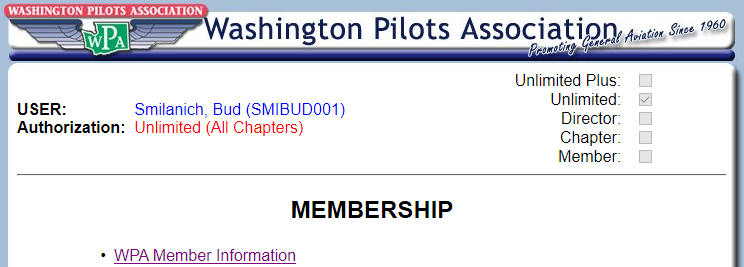 All Members Paid by Chapter
 For Any Given Membership Year
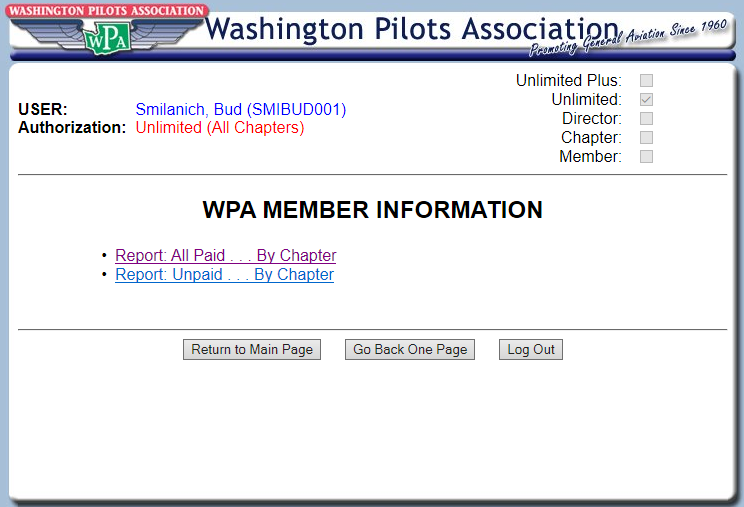 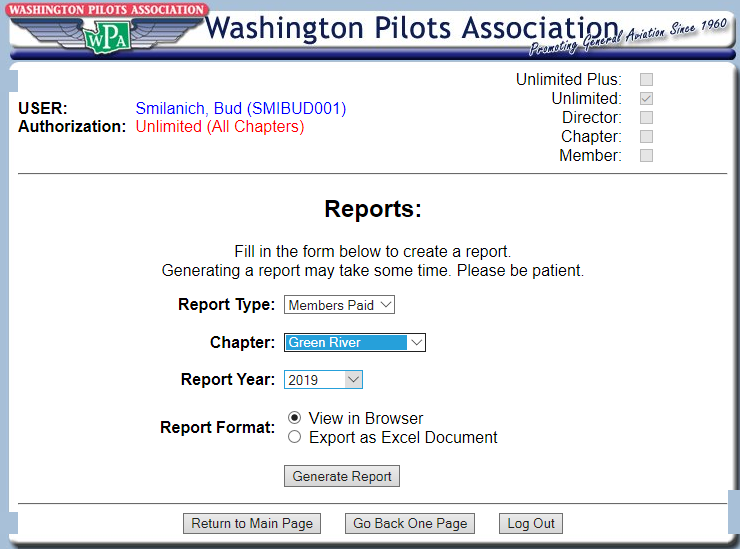 Select  Your  Chapter 
From Drop Down Menu
Select View or Excel
Spreadsheet Download
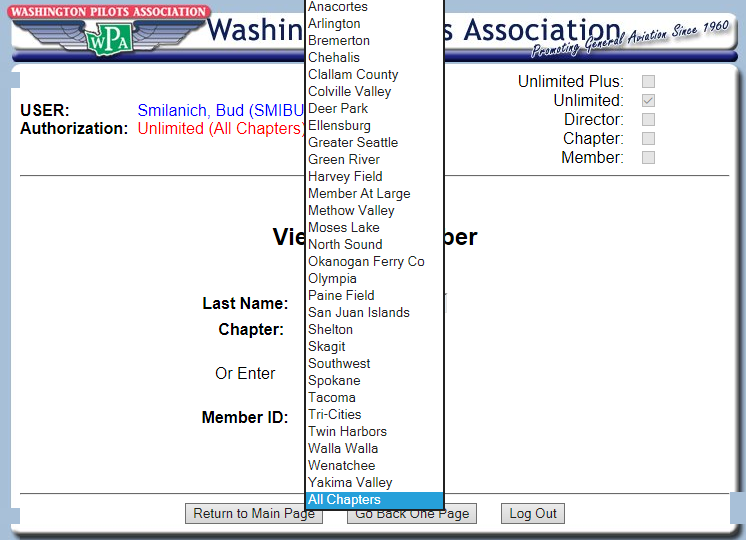 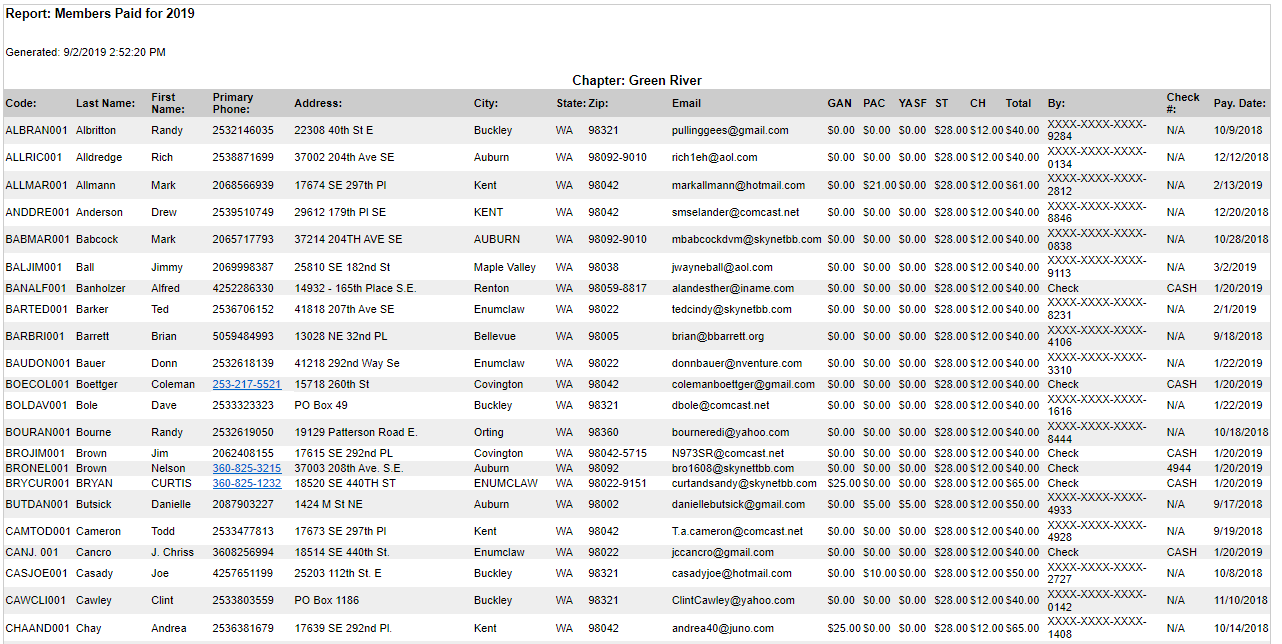 Note Alphabetical Order
Left Side - Member Information
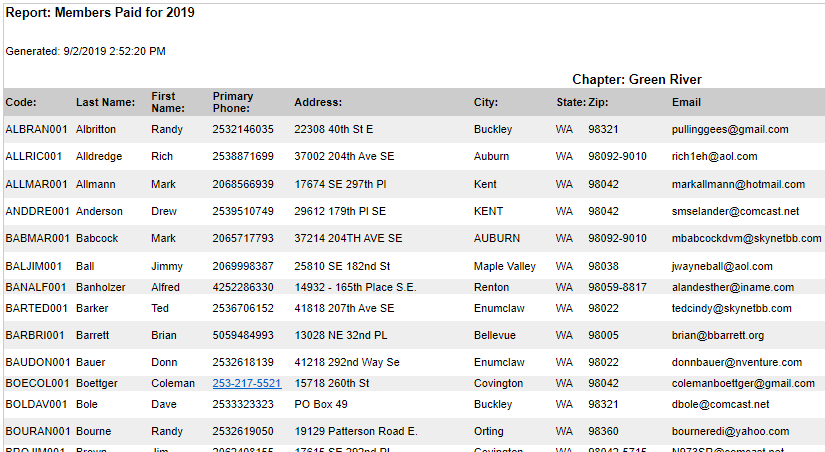 Right Side - Transaction Details
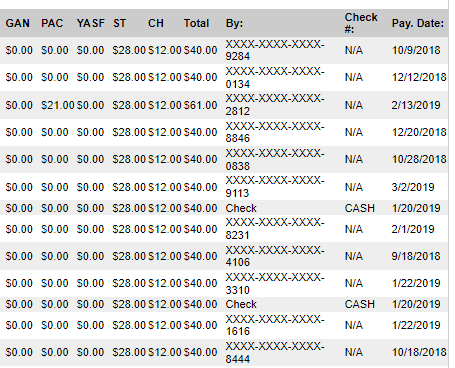 Note. Credit Card, 
Check No. or CASH
Members Due Report – A Great Way
To Contact Past Due Members
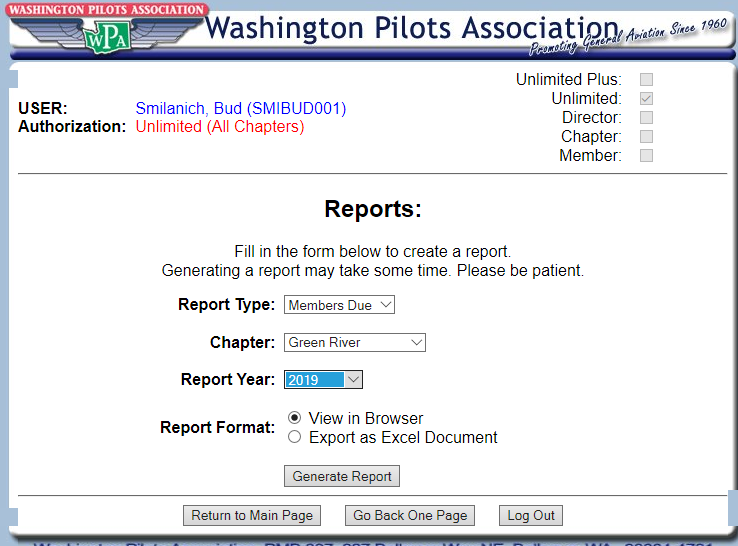 Members Due – Lots of Good Info Here
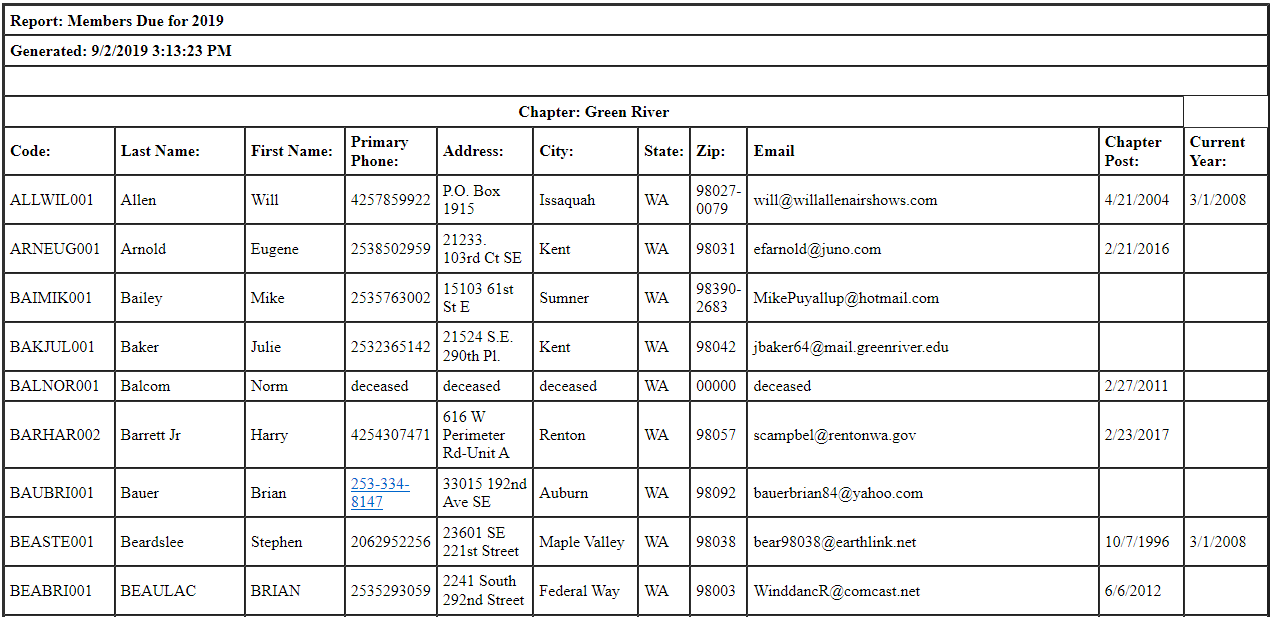 View/Edit Individual Member’s Info
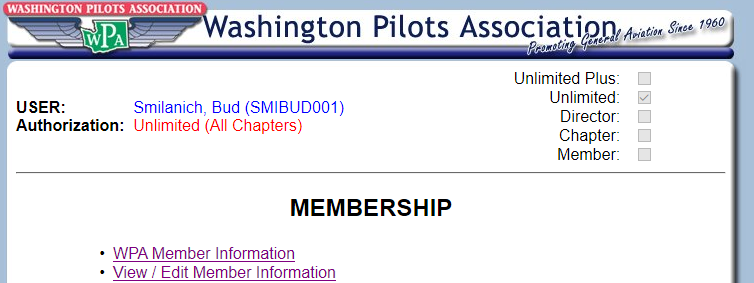 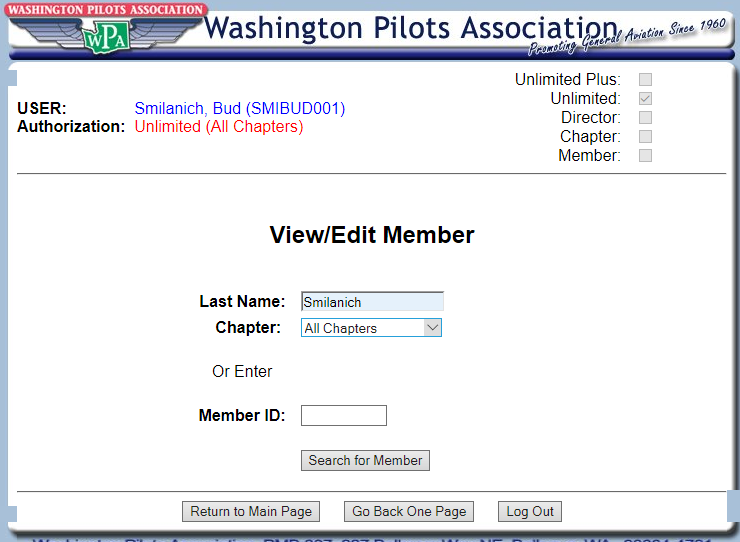 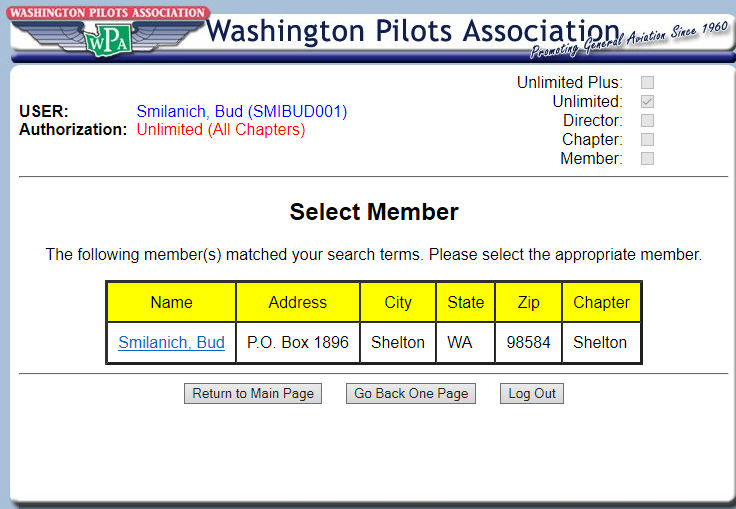 Just Click on
The Name
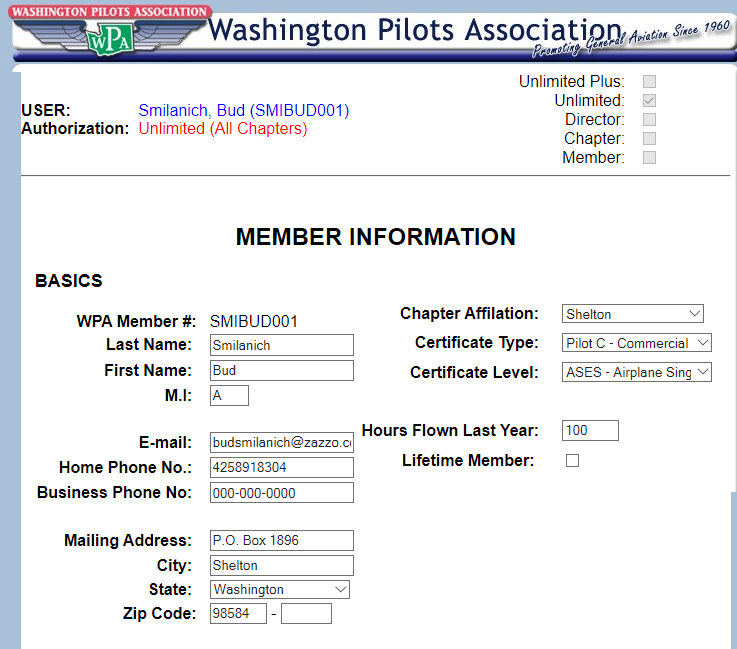 VERY IMPORTANT!
It Looks Like You Can Change
Chapter Affiliation Here – 
BUT You CAN’T. Because of the Chapter/State $ Split, Chapter Affiliation Follows the Money – ONLY At  Member Sign-Up/Re-Up
Scroll Down to See the Next Pages and SAVE
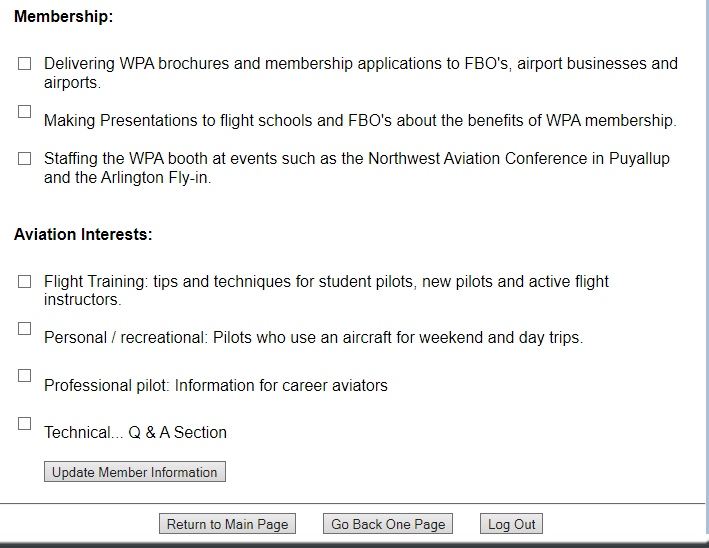 Be Sure to Scroll Down and
Hit the “Update” Button
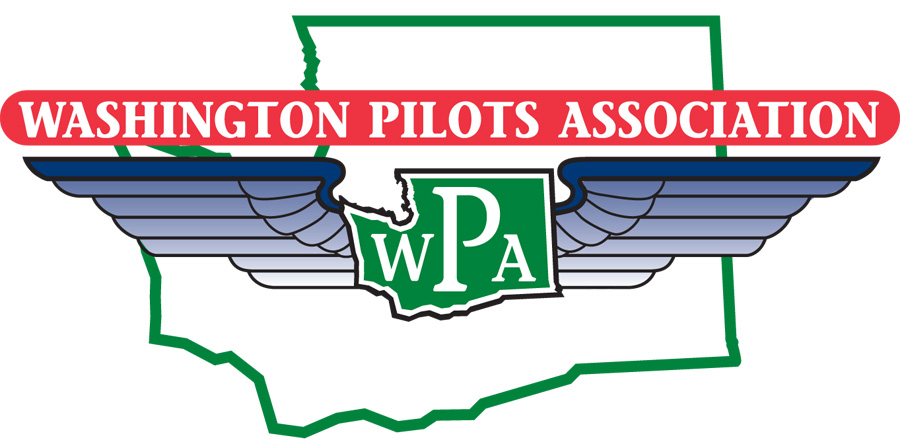 Mission Statement
To Advance and Protect the Interests of General Aviation in Washington State Through Advocacy, Outreach, Education, and Social Activities
Questions? Need Assistance? Contact:
 Bud Smilanich
 budsmilanich@zazzo.com 425-891-8304